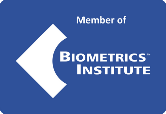 PRESENTERS NAME
‘Biometrics and Policing in an AI-Driven World’Dr Brian Plastow – Scottish Biometrics Commissioner
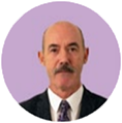 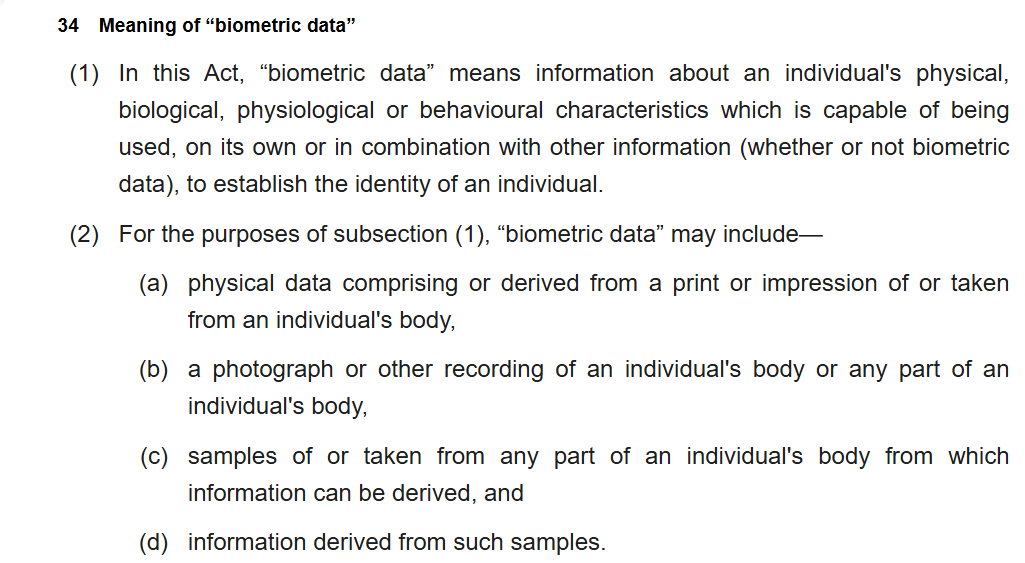 Why the Scottish Parliament wanted oversight of biometrics under Scottish criminal procedure law.
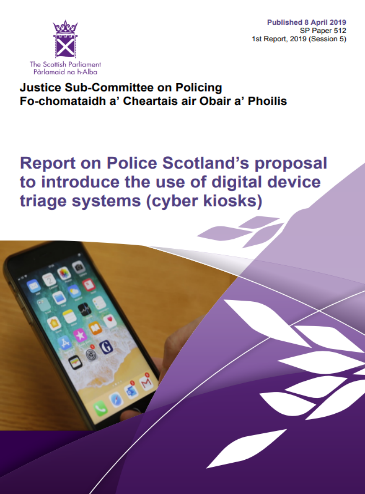 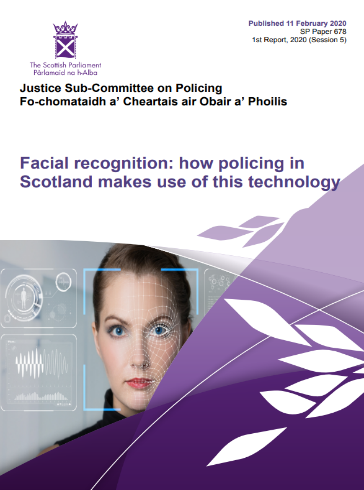 Safeguarding our biometric future | Visit our website: www.biometricscommissioner.scot
Parliament approves Scottish Biometrics Commissioner Act 2020
Function of Commissioner is to support and promote lawful, effective, and ethical use under Scottish criminal procedure law.
Scottish legislation is intended to be complimentary to reserved UK legislation (for example UK data protection law, UK CT laws, or  UK investigatory powers legislation.
Scottish legislation applies to the biometric data and to the source materials
Scottish Parliament approved statutory Code of Practice to help promote good practice and maintain public confidence and trust.
Safeguarding our biometric future | Visit our website: www.biometricscommissioner.scot
Code of Practice
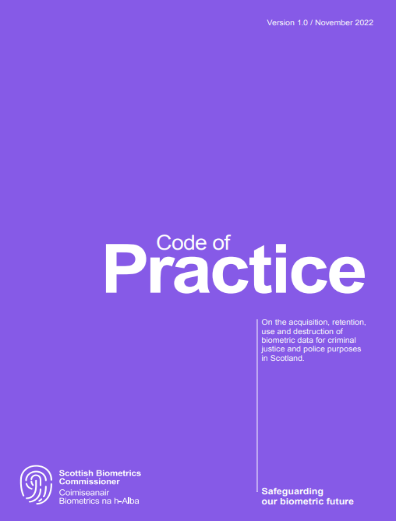 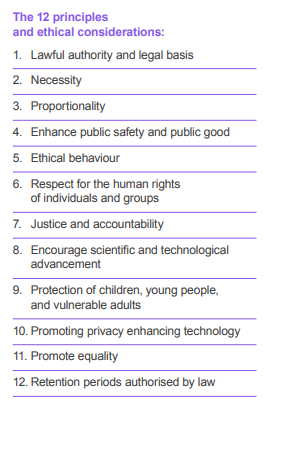 Safeguarding our biometric future | Visit our website: www.biometricscommissioner.scot
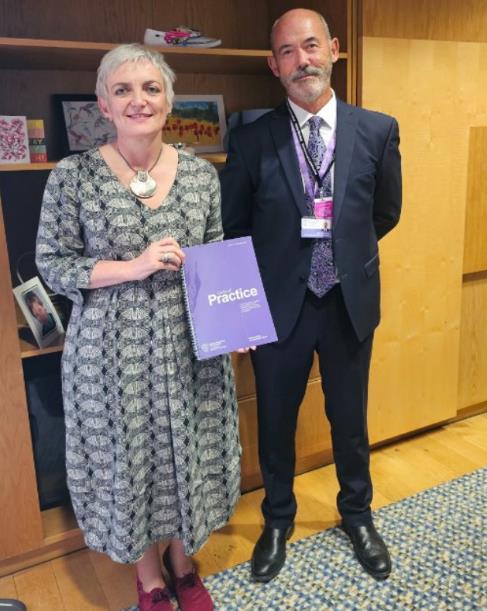 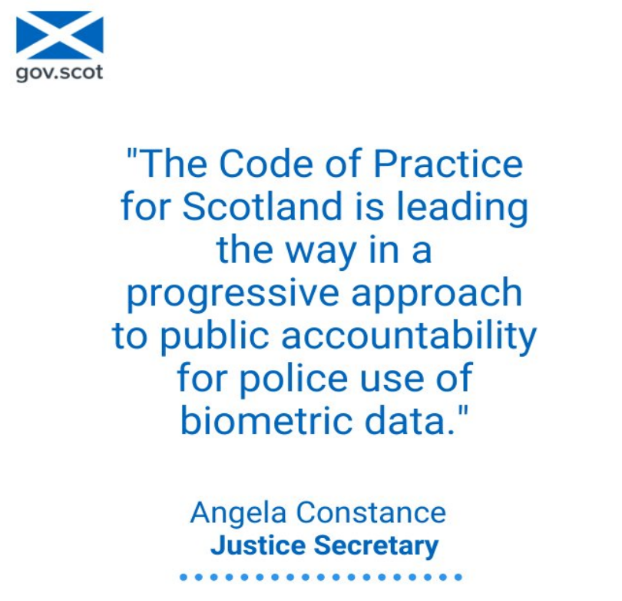 Safeguarding our biometric future | Visit our website: www.biometricscommissioner.scot
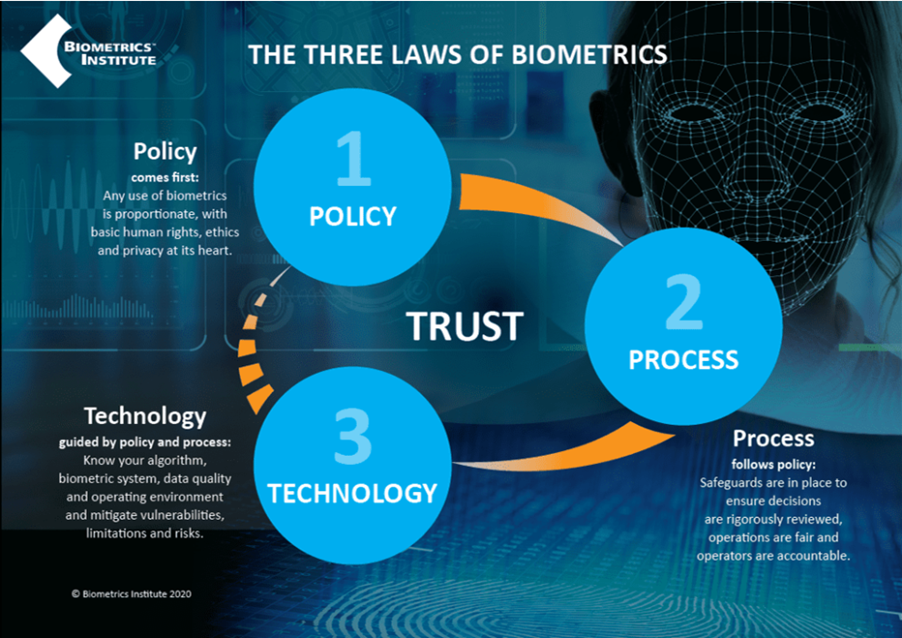 Safeguarding our biometric future | Visit our website: www.biometricscommissioner.scot
Policy comes first
Safeguarding our biometric future | Visit our website: www.biometricscommissioner.scot
Process follows Policy
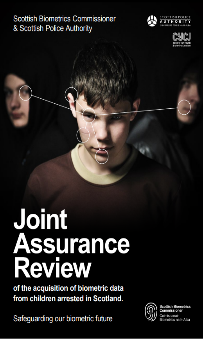 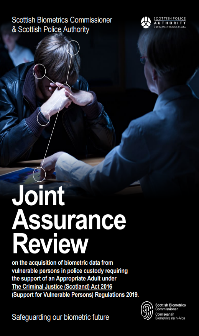 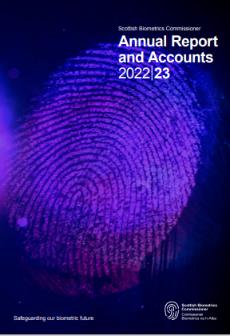 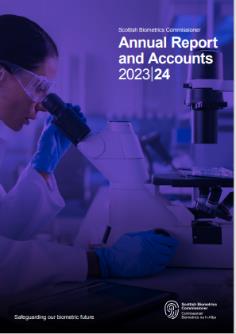 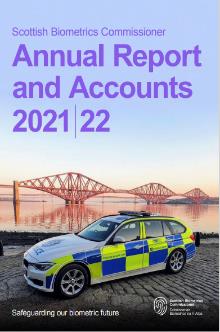 Safeguarding our biometric future | Visit our website: www.biometricscommissioner.scot
Technology comes last: 

Police Scotland awards £13.3 m for body worn video (BWV) contract after consultation reveals public support. 

Scotland starts national conversation on live facial recognition
Safeguarding our biometric future | Visit our website: www.biometricscommissioner.scot
Where are we now?
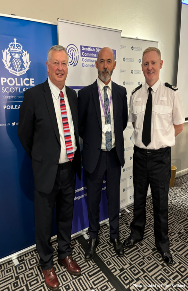 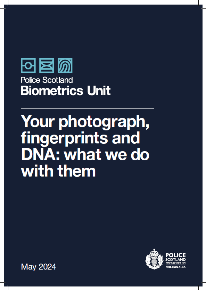 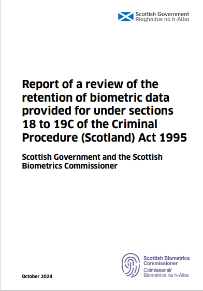 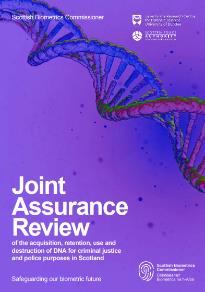 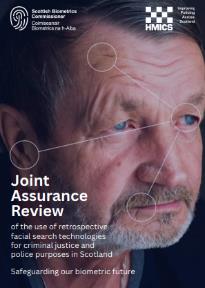 Safeguarding our biometric future | Visit our website: www.biometricscommissioner.scot
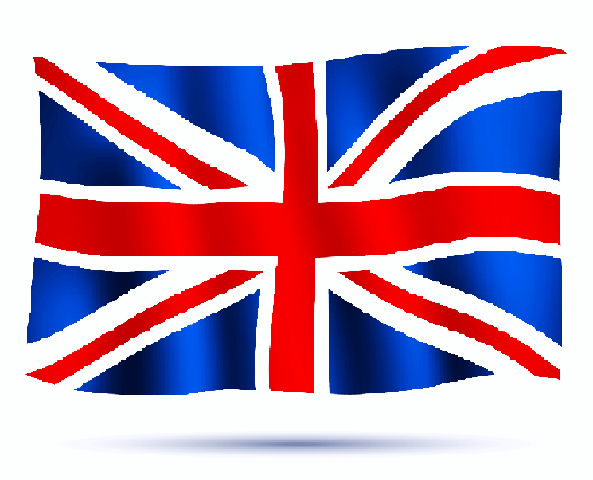 Biometrics held by UK police
 
7 million DNA profiles 
8 million fingerprint templates
Over 20 million facial image templates
National Security Determinations
Covert policing solutions
Macrovector on Freepik
Safeguarding our biometric future | Visit our website: www.biometricscommissioner.scot
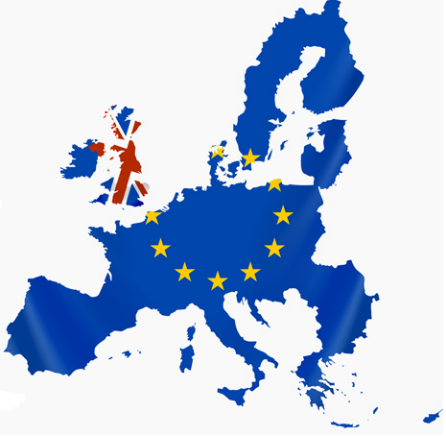 Biometric exchanges with European Union
 
Exchanges between UK and 27 member countries (514 million population)
Exchanges between UK and Interpol
Prüm Convention and Prüm 2
Disrupts and detects international criminality
PRESENTERS NAME
UK Policy in next 5 years
 
Deliver single UK custody image database
Increase the effectiveness of retrospective facial search
More adoptions of live facial recognition
Prepare for Prüm 2
More inter-agency sharing of biometrics
Strengthen international exchange agreements
Safeguarding our biometric future | Visit our website: www.biometricscommissioner.scot
UK Child Abuse Image Database
 
Secure national database of images, videos and metadata of illegal Child Sexual Abuse Materials acquired by UK police and the National Crime Agency (NCA)
International Law Enforcement Agencies (LEAs) – LEAs from around the world, in particular the Five Eyes countries (United States, Canada, New Zealand and Australia) work closely to collaborate on developing new tools, share data and knowledge.
Identifies illegal content and offenders
Removes illegal content
Keeps children safe
Safeguarding our biometric future | Visit our website: www.biometricscommissioner.scot
UK law enforcement needs in next 5 years
 
Better retrospective facial search solutions
Live facial recognition
Mobile view & enrolment solutions
AI enabled Digital Forensics
Rapid DNA
Voice recognition 
Non-generative AI for categorization, weeding and redaction.
Safeguarding our biometric future | Visit our website: www.biometricscommissioner.scot
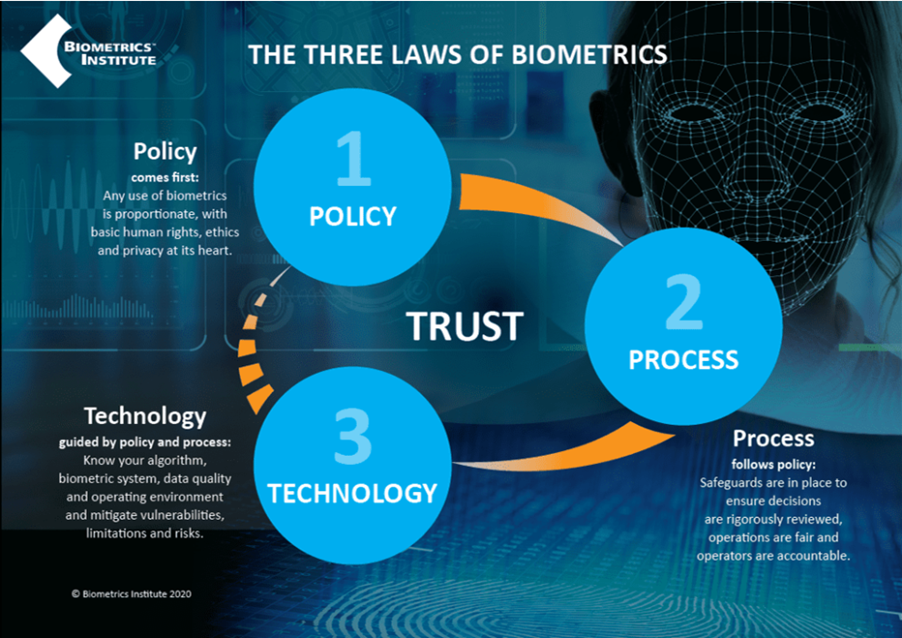 Safeguarding our biometric future | Visit our website: www.biometricscommissioner.scot
Thank You for listening
Safeguarding our biometric future | Visit our website: www.biometricscommissioner.scot